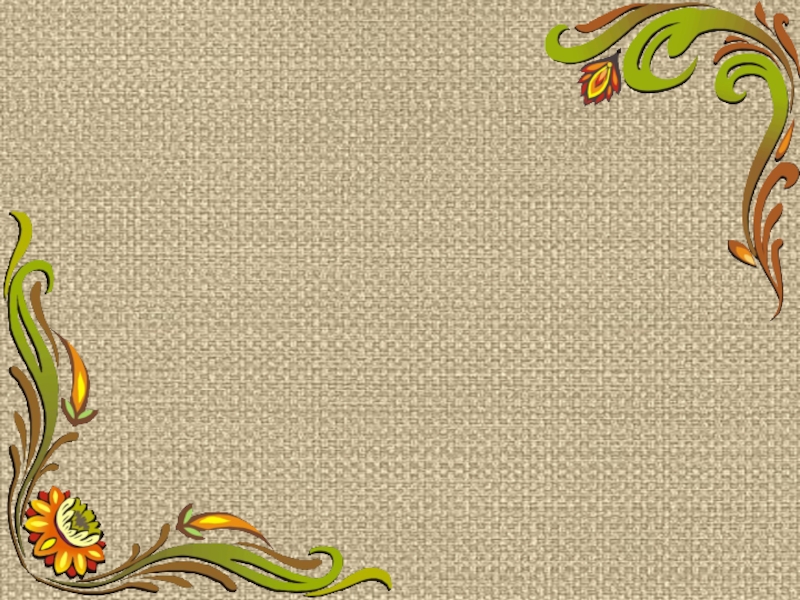 ИНФОРМАЦИОННО – ТВОРЧЕСКИЙ ПРОЕКТ 
(КРАТКОСРОЧНЫЙ)


«В ГОСТЯХ У СКАЗКИ»


Подготовила воспитатель:
Бабич Елена Александровна.

УЯР
2020г.
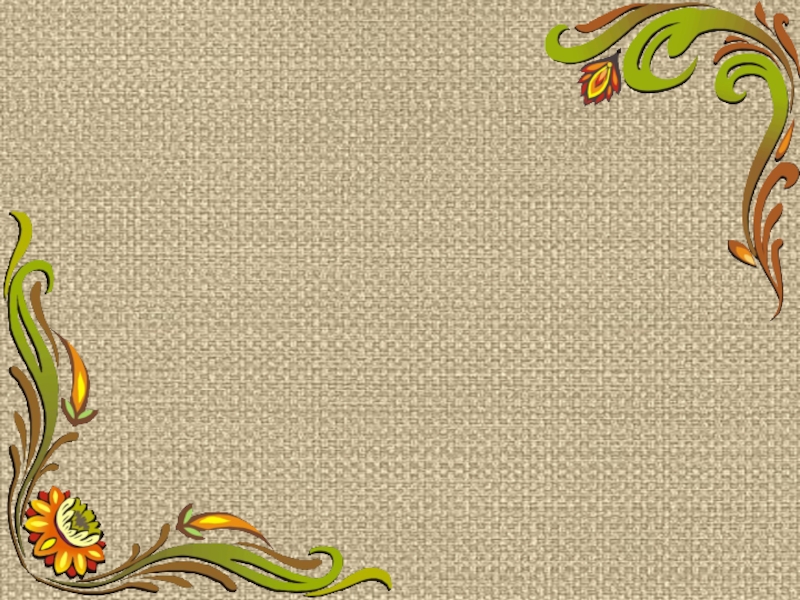 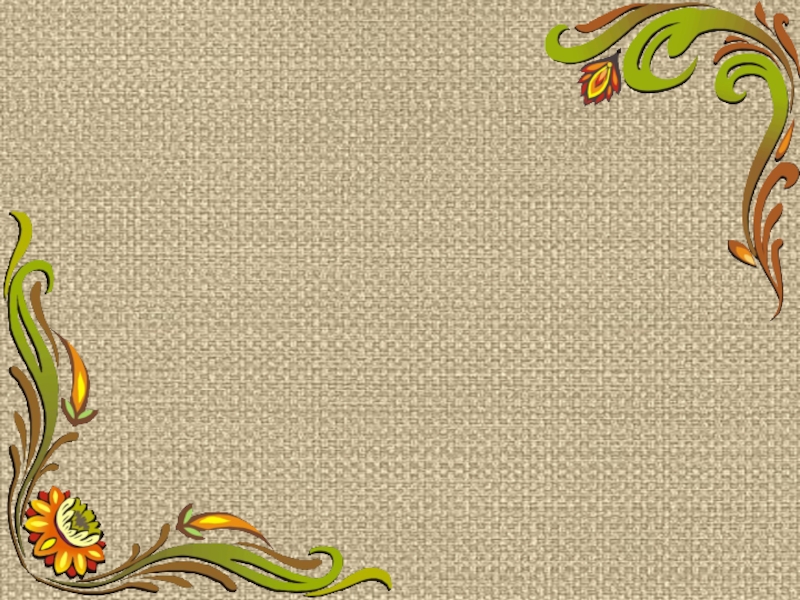 ЗАДАЧИ ПРОЕКТА
Развивать устойчивый интерес к сказке как к произведению искусства.
Познакомить детей с особенностями и структурой сказок.
Учить понимать занимательность сюжетов сказок, особенность их языка. На примере сказок показать, что добро побеждает зло.
Обогащать словарь детей, совершенствовать диалогическую речь звуковую культуру речи, интонационный строй посредством различных игр-драматизаций, инсценировок.
Развить у детей интерес к театрально-игровой деятельности.
Побуждать детей драматизировать, проигрывать отдельные части сказок, использовать различные виды театра.
Совершенствовать артистические навыки детей в плане переживания и воплощения образа, а также их исполнительские умения.
Формировать у детей простейшие образно-выразительные умения, учить имитировать характерные движения сказочных животных.
Обучать детей элементам художественно-образных выразительных средств (интонация, мимика, пантомимика).
Формировать опыт социальных навыков поведения, создавать условия для развития творческой активности детей.
Познакомить детей с различными видами театра (кукольным, магнитным, настольным, пальчиковым, театром масок и др.).
Вовлекать родителей в совместную деятельность посредством проекта «В гостях у сказки», показать ценность и значимость совместного творчества детей, педагогов и родителей.
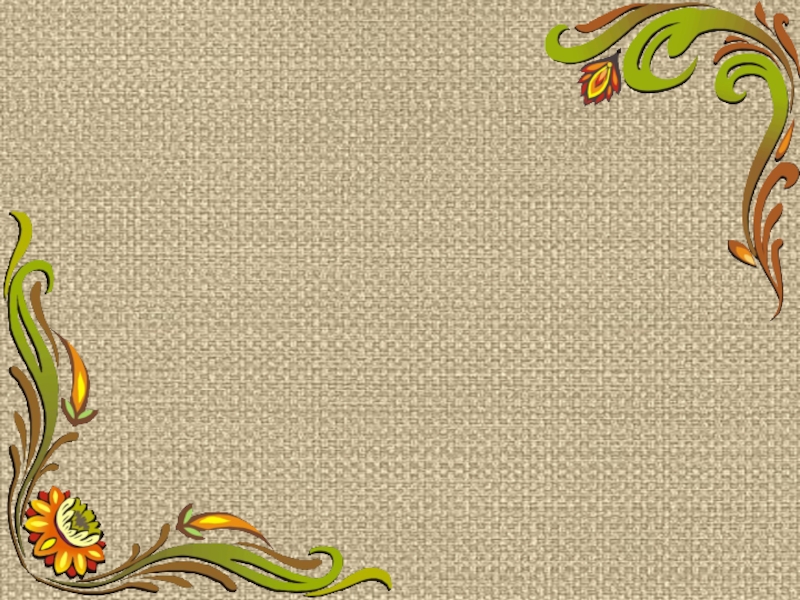 ОЖИДАЕМЫЕ РЕЗУЛЬТАТЫ ПРОЕКТА


повышение интереса детей и родителей к художественной литературе;

возрождение традиций домашнего чтения;

возрождение посещения детской библиотеки;

совершенствование творческих способностей детей;

активное участие родителей в данном проекте;

повышение компетентности педагогов по данной теме за счет внедрения проектной
деятельности.
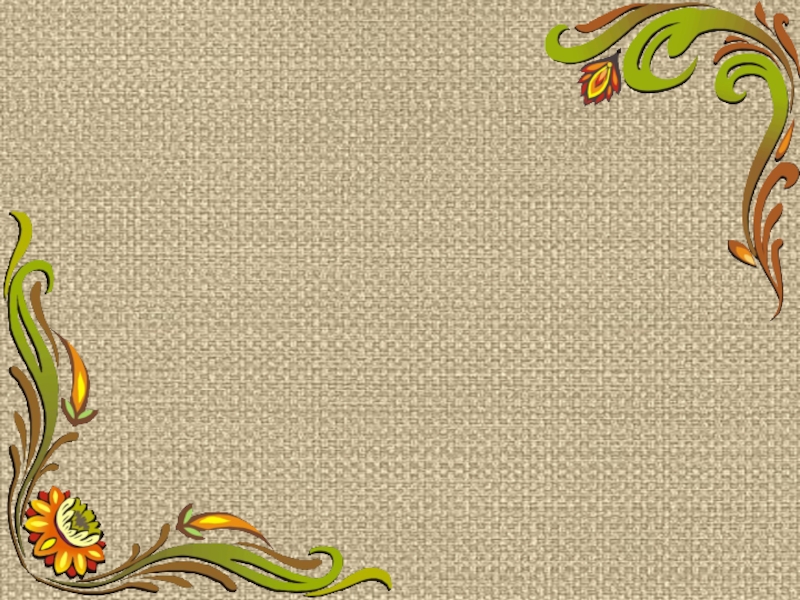 ЭТАПЫ РАБОТЫ НАД ПРОЕКТОМ

І этап: информационно-
аналитический (подготовительный)

Определение темы, целей и задач проекта.

Подбор и изучение литературы по теме.

Составление плана мероприятий.

Подбор наглядно-дидактического материала.

Ознакомление родителей с проектом. Вызвать интерес детей и родителей к теме проекта.

Подготовить консультацию для родителей «Зачем читать детям сказки?».
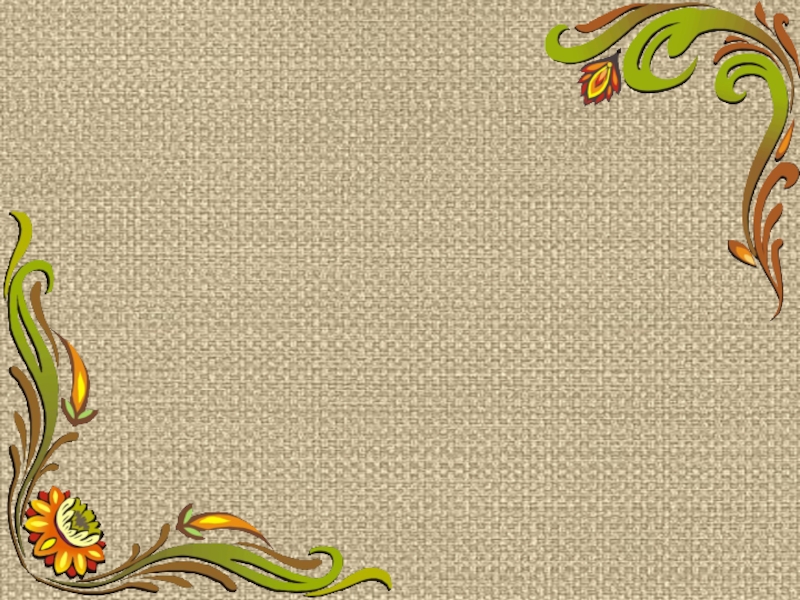 РАССМАТРИВАЛИСЬ ВОПРОСЫ
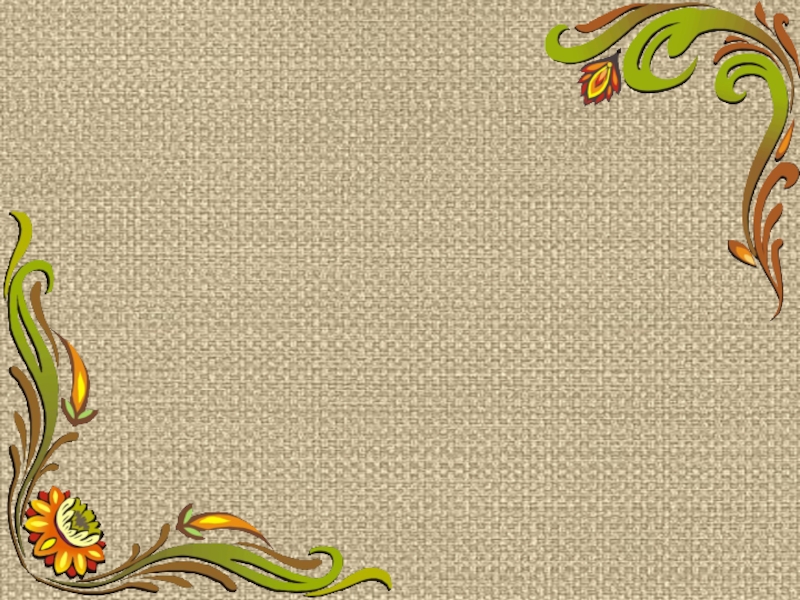 II ЭТАП: ТВОРЧЕСКИЙ (ОСНОВНОЙ)

Художественно – эстетическое развитие

Раскрашивание иллюстрации по сказкам.

- аппликация по сказке Маша и медведь «Корзинка»

-лепка по сказке Царевна – лягушка.

- рисование «Мой сказочный герой.
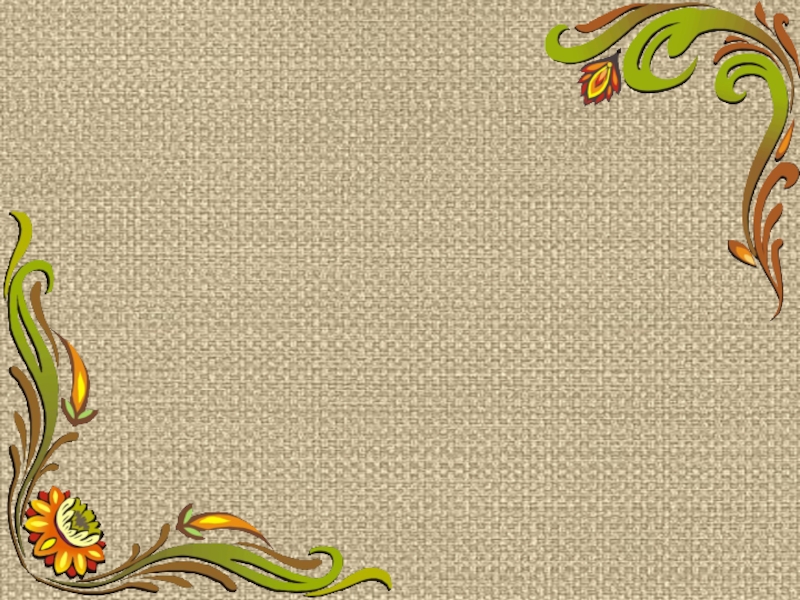 ФИЗИЧЕСКОЕ РАЗВИТИЕ

Образное имитирование героев сказок.

Подвижные игры «У медведя во бору», «Хитрая лиса», «Гуси-гуси», «Бездомный заяц».
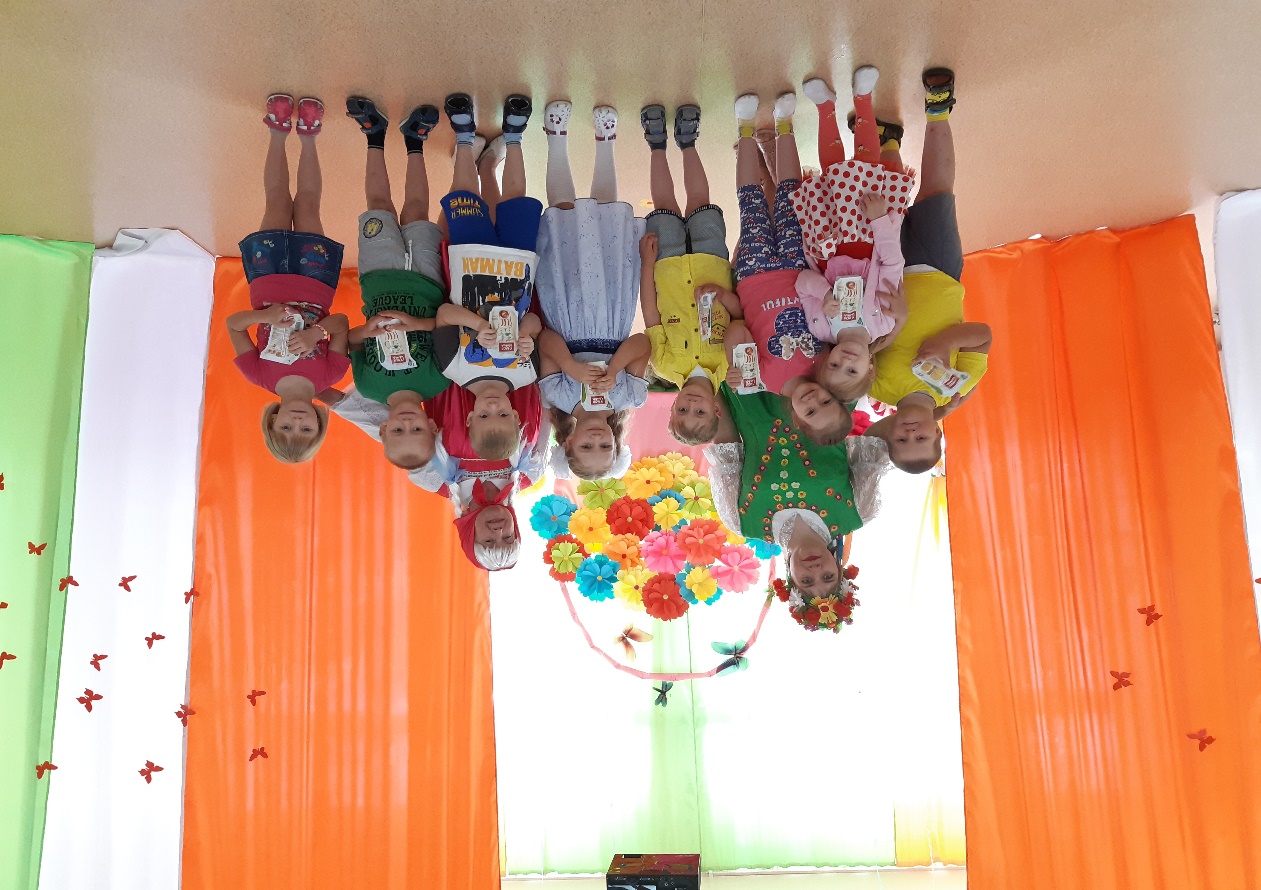 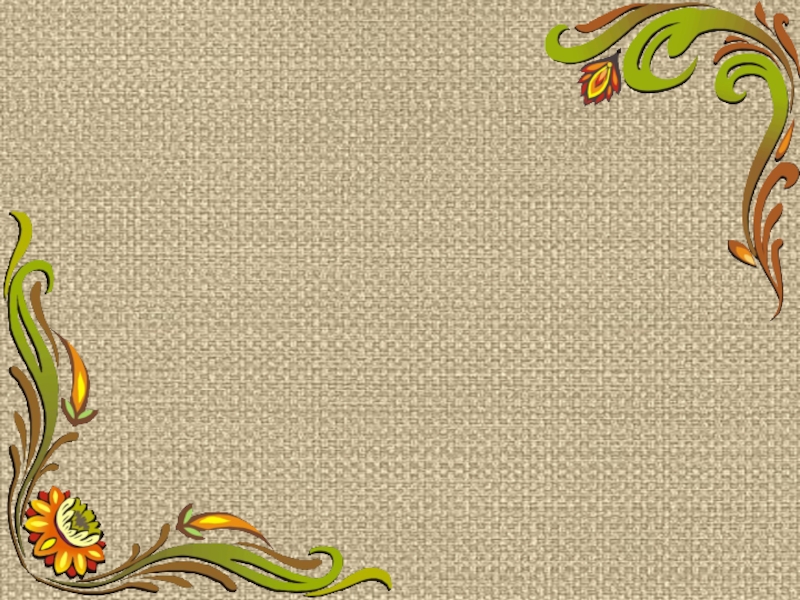 СОЦИАЛЬНО _ КОММУНИКАТИВНОЕ РАЗВИТИЕ


Игровая деятельность: дидактические игры.

Игры-драматизации совместно с родителями.
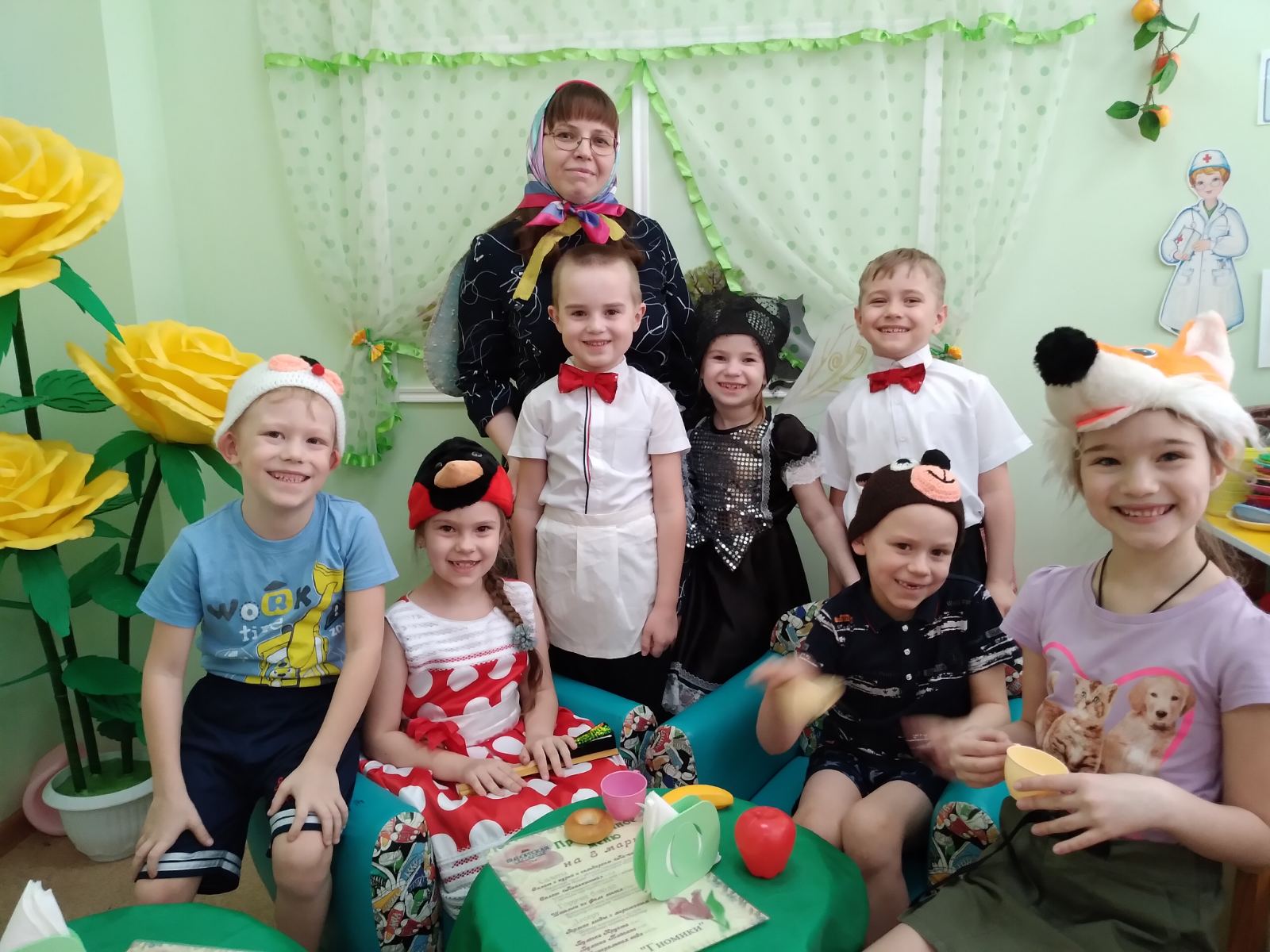 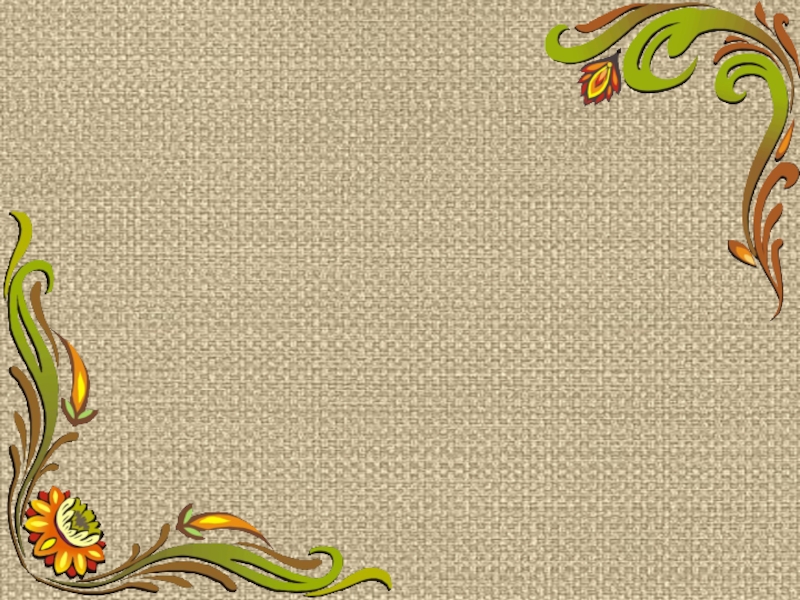 РЕЧЕВОЕ РАЗВИТИЕ
Слушание сказок.

Рассматривание иллюстраций книг.

Объяснение новых и непонятных слов.

Тематические занятия, беседы.

Пересказ сказок.

Использование различных театров (кукольного, магнитного, настольного, пальчикового, театра масок) при воспроизведении сказок.

Отработка интонации, выразительности, правильного темпа, силы голоса посредством игры драматизации.

Чтение сказок.
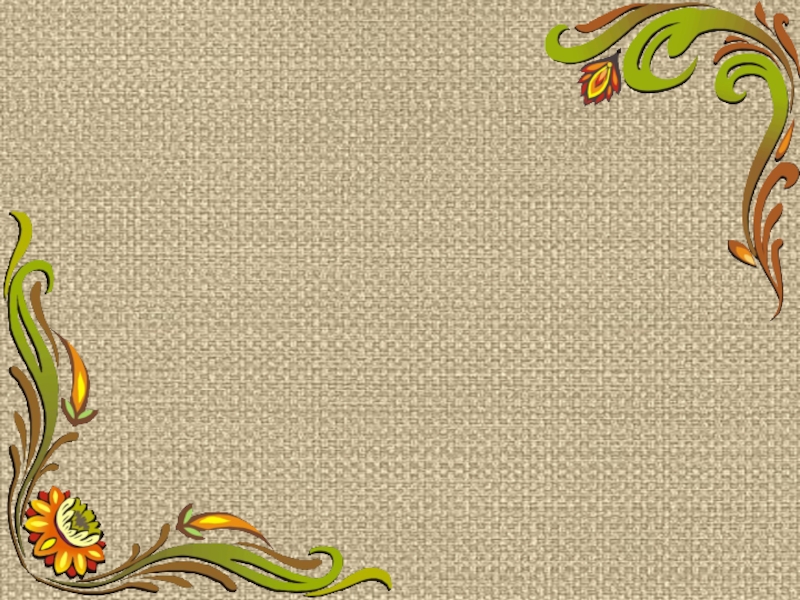 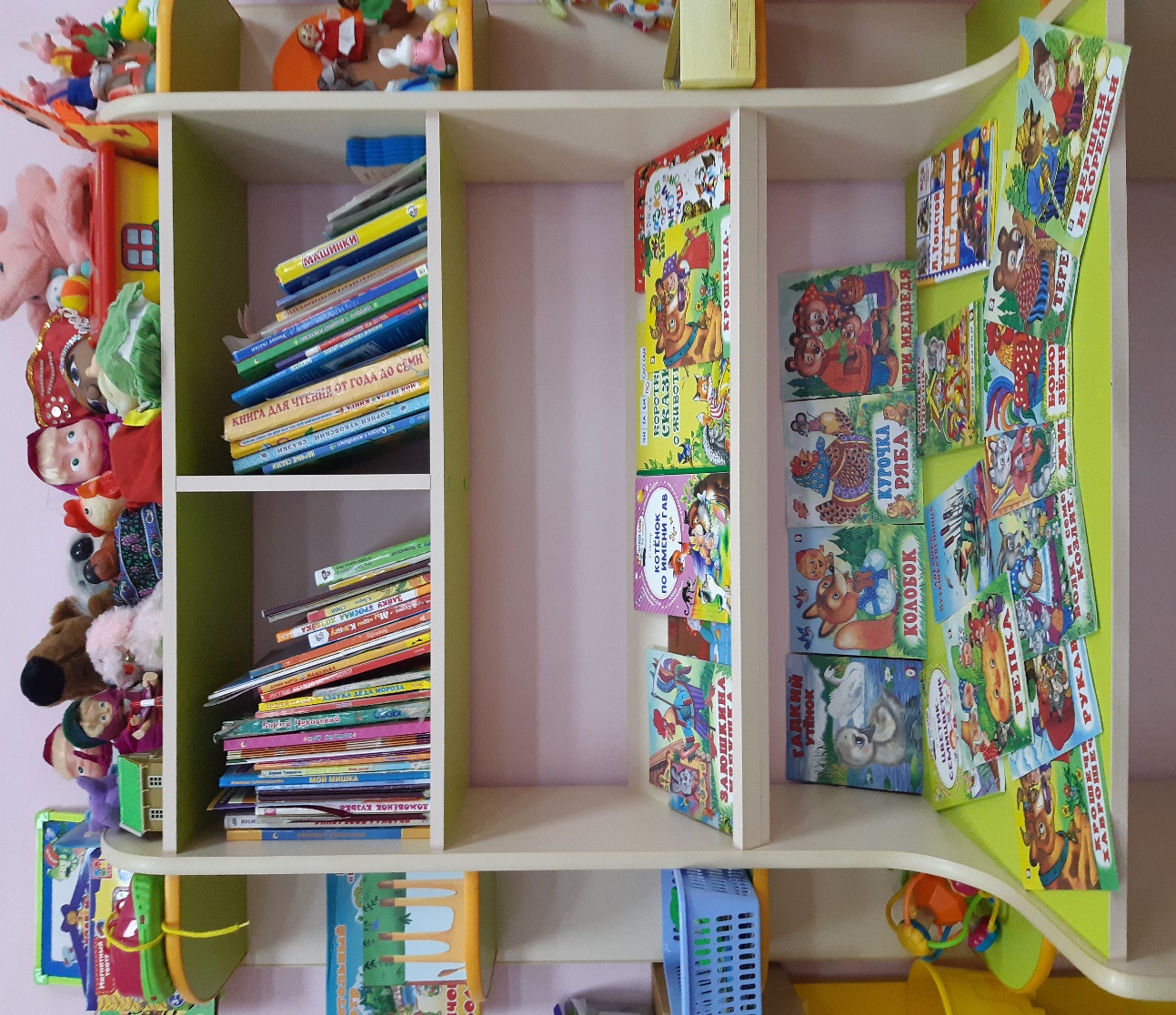 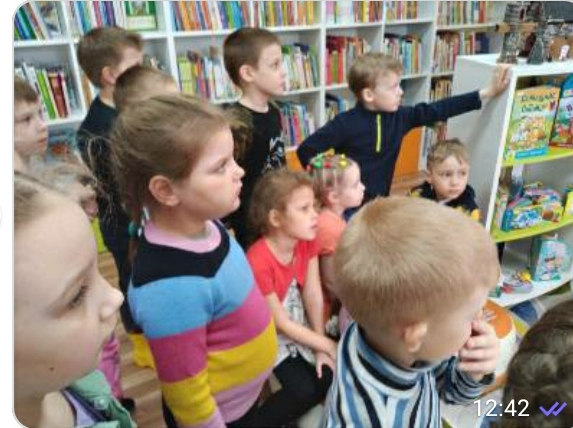 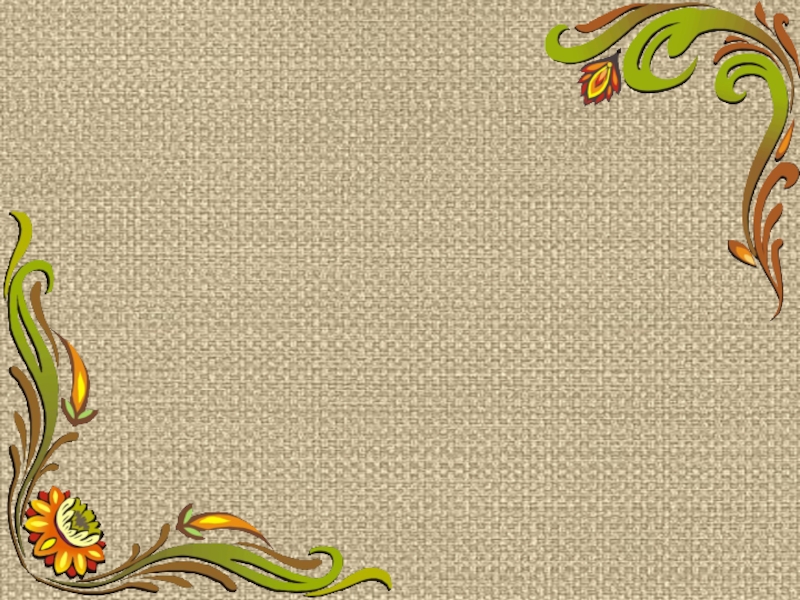 III ЭТАП: ЗАКЛЮЧИТЕЛЬНЫЙ


Викторина по сказкам («Найди пару», «Выложи сказку по порядку», «Сказочный герой», «Потеряшка», «Загадки», «Образ героя», «Из какой сказки слова»)

Самооценка, выводы.
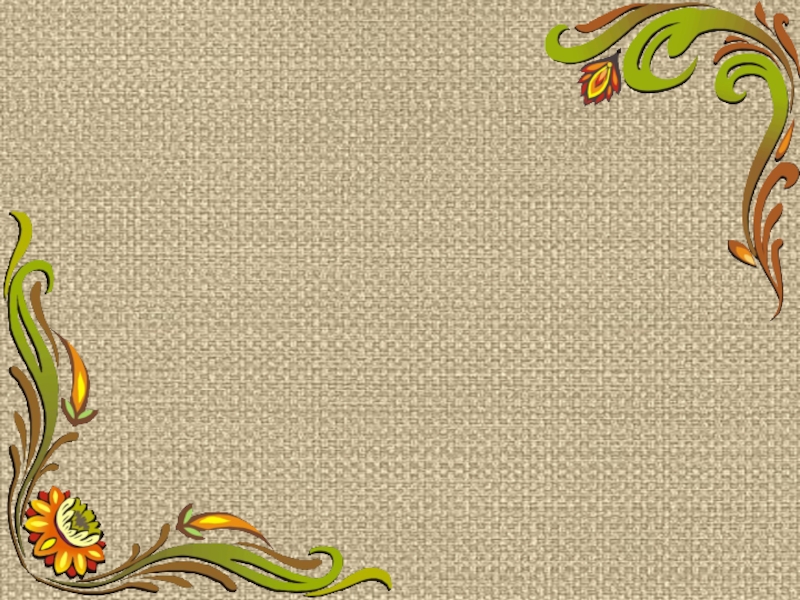 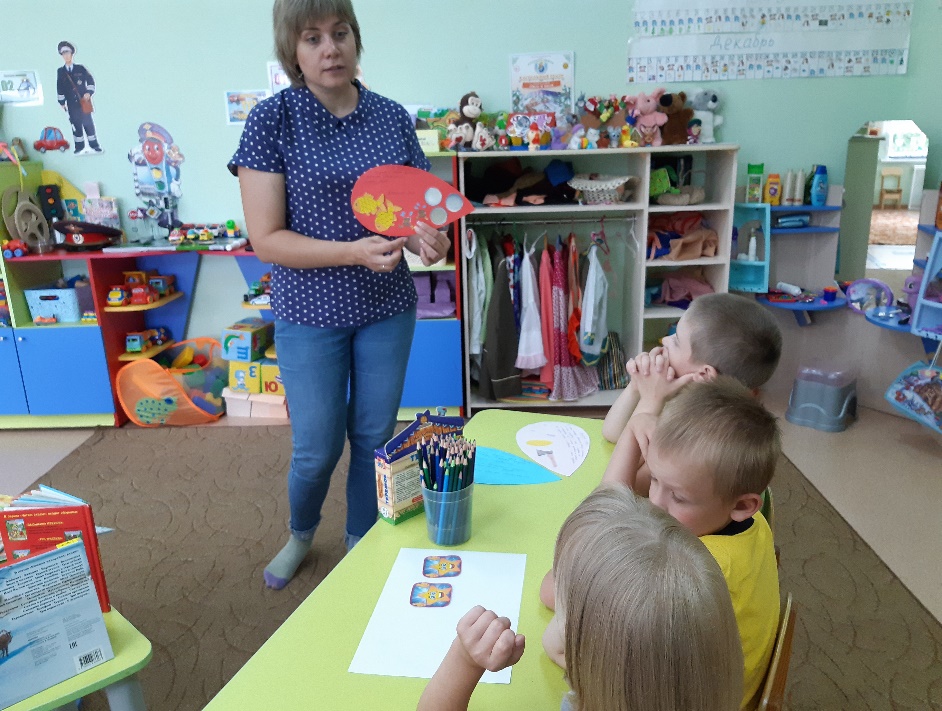 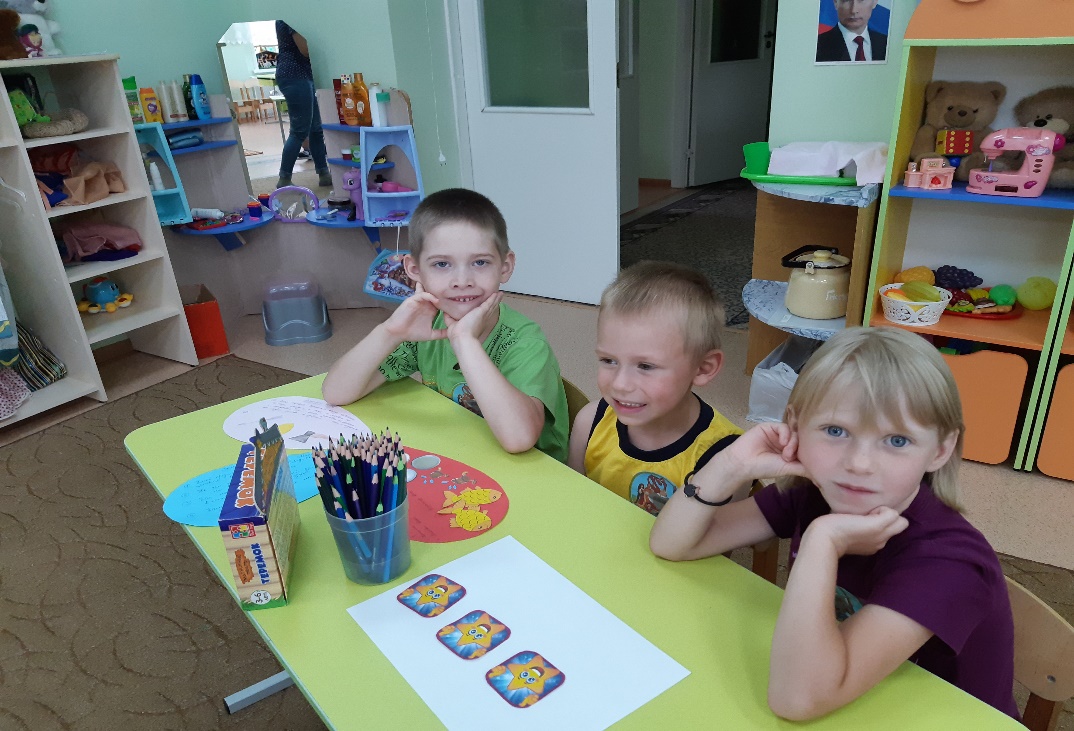 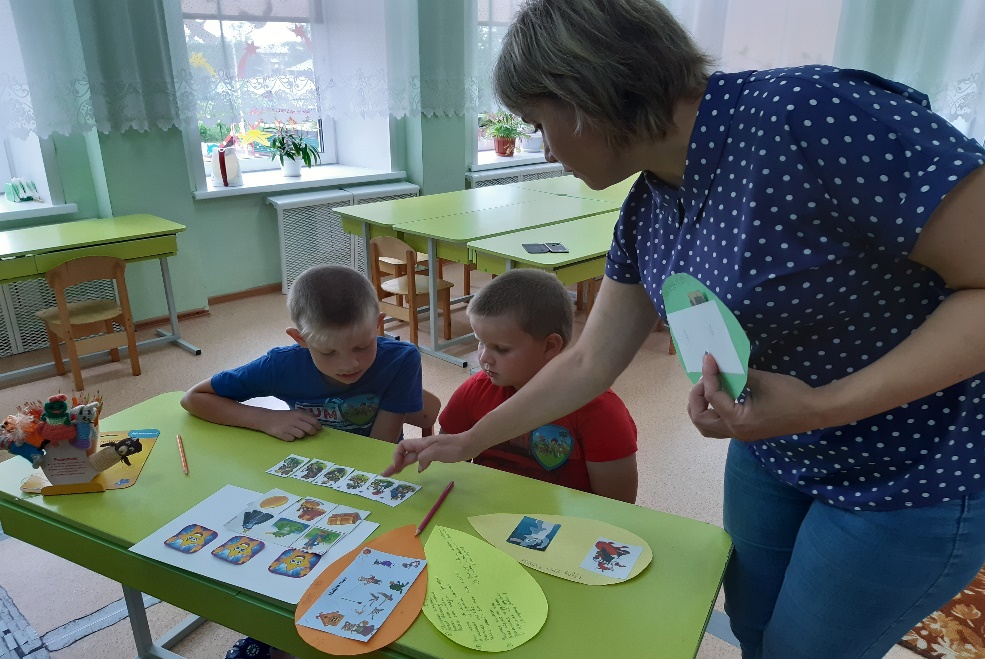 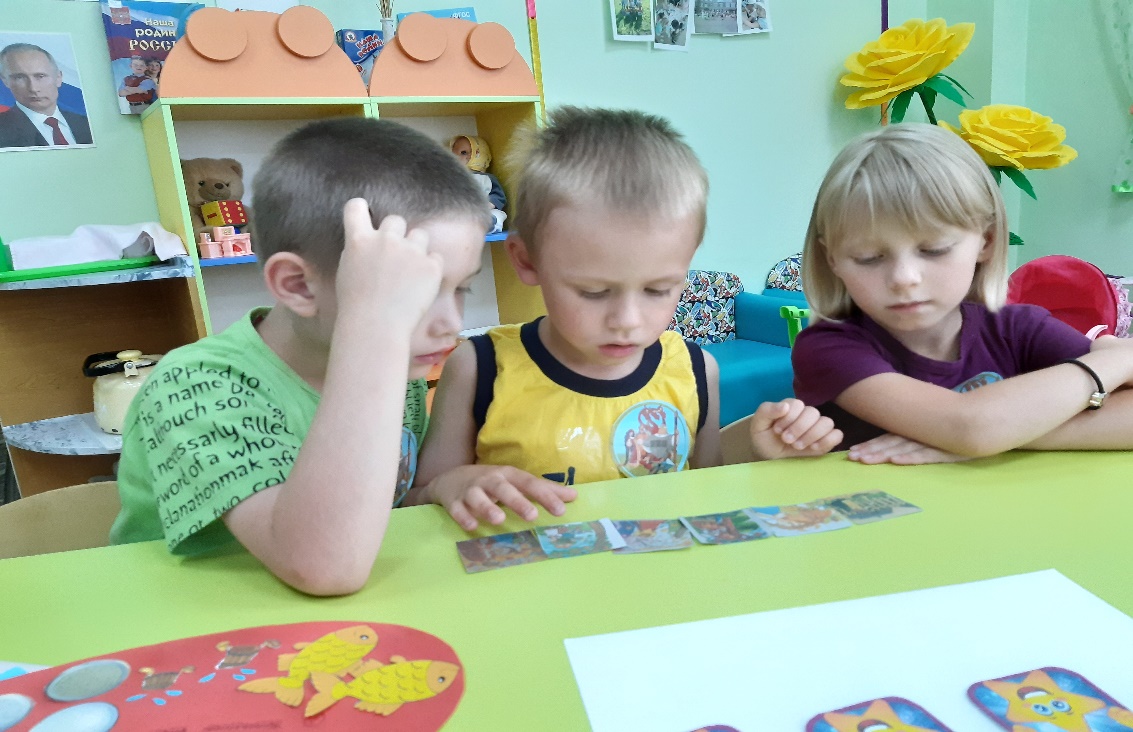 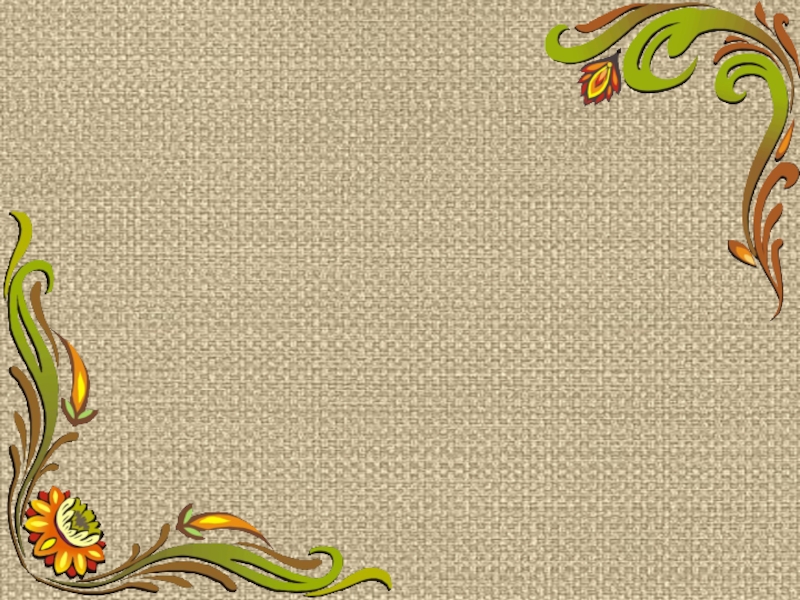 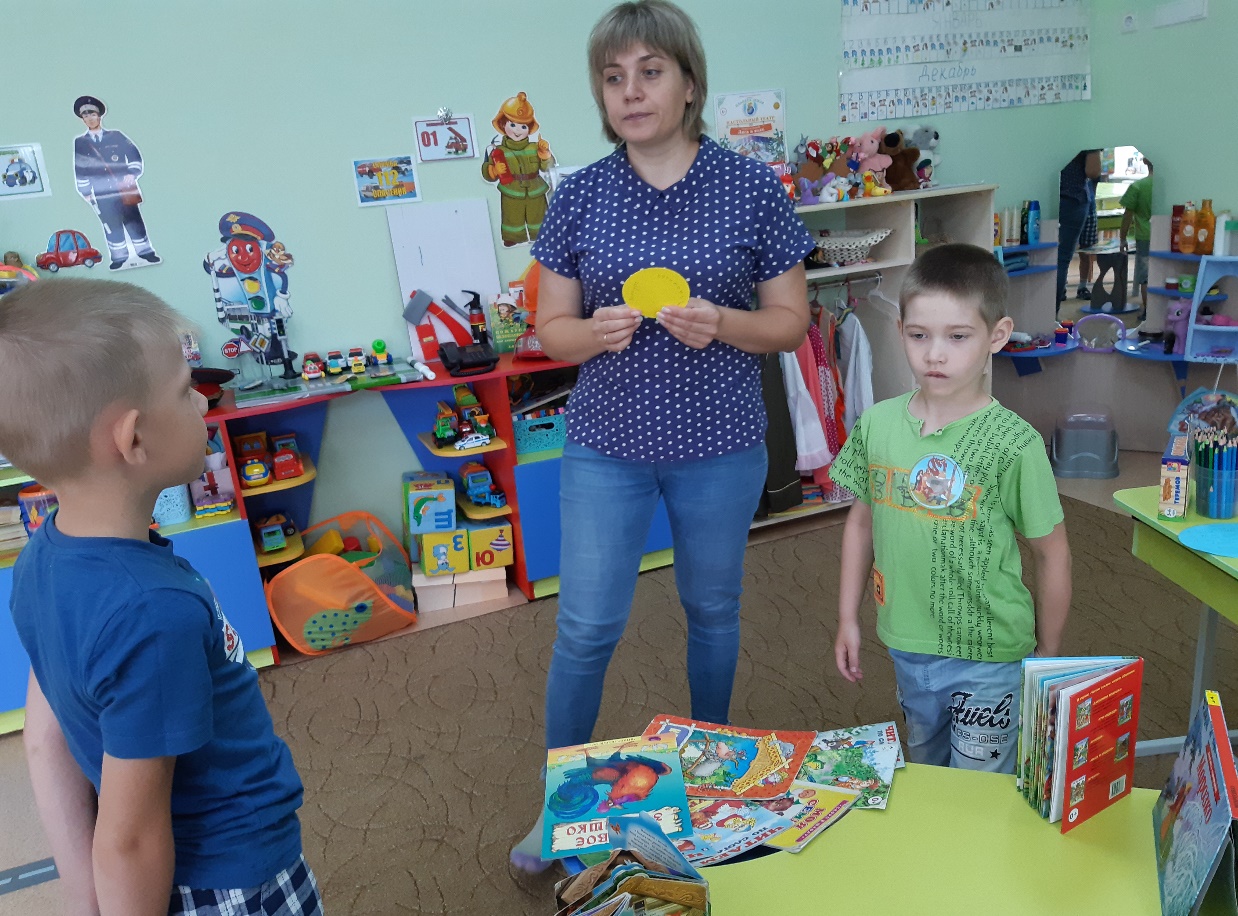 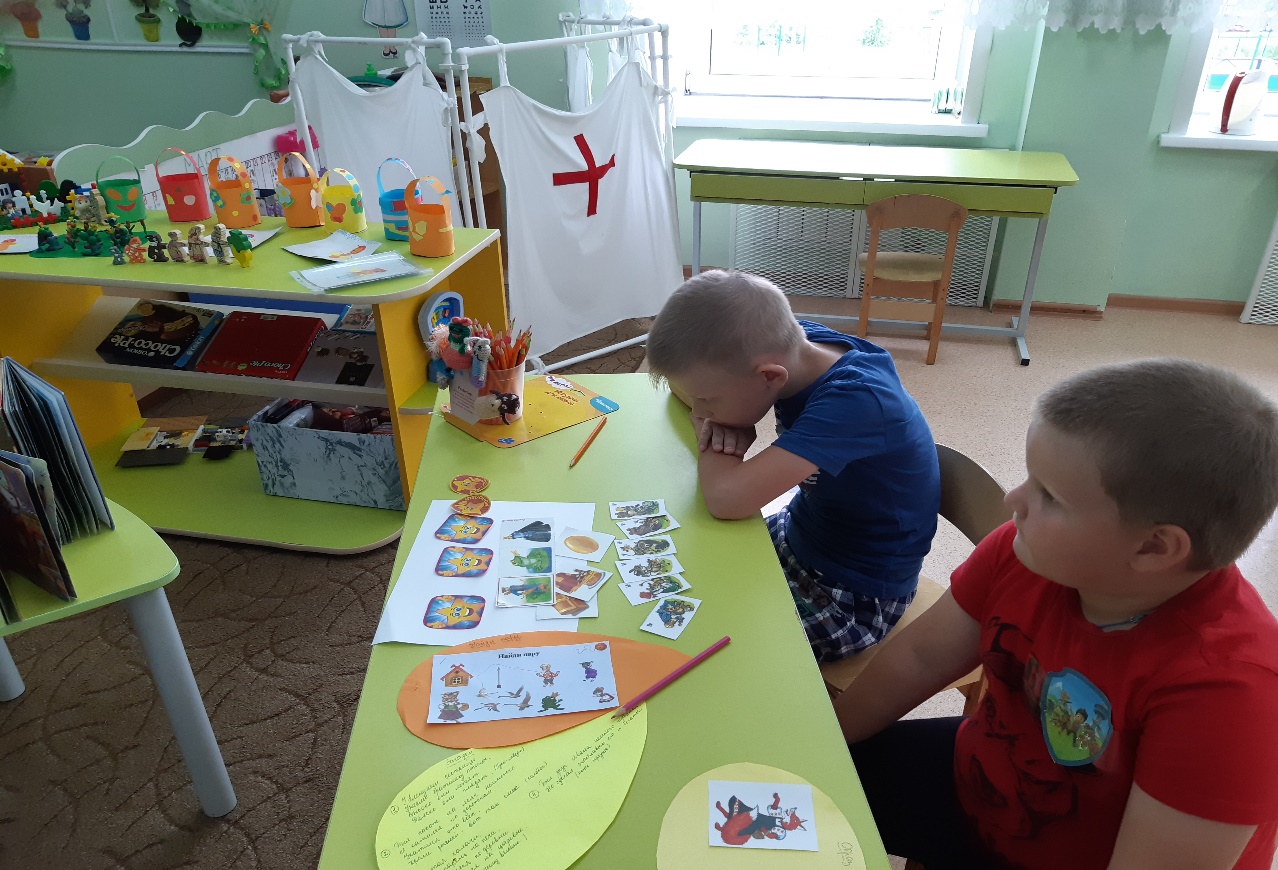 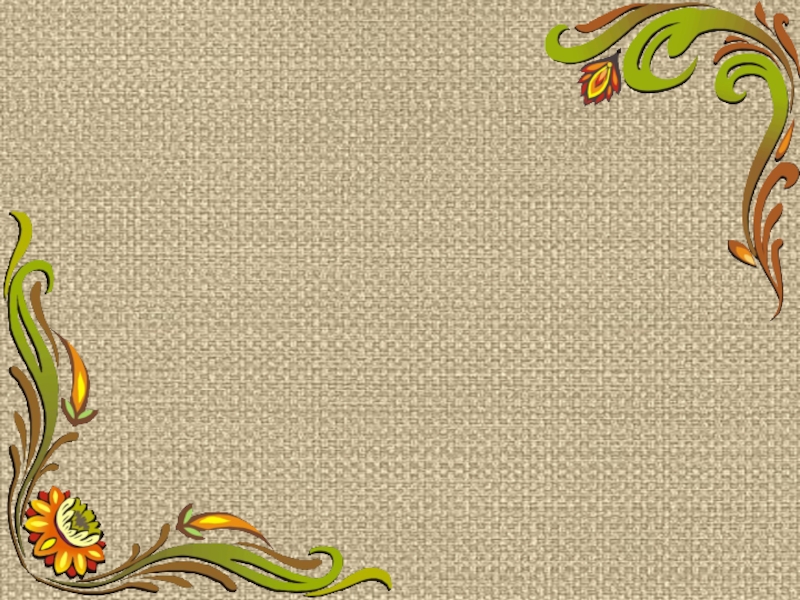 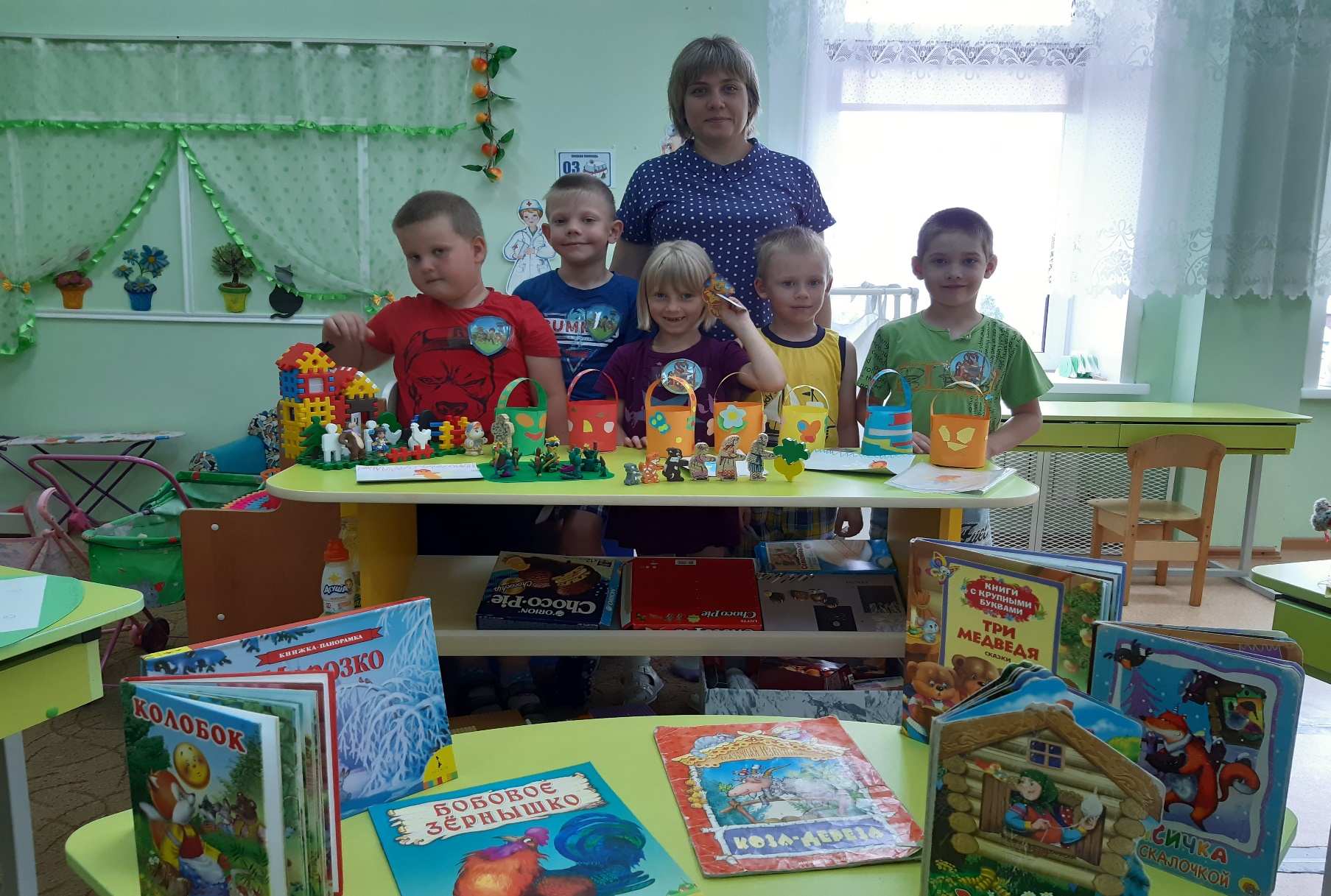 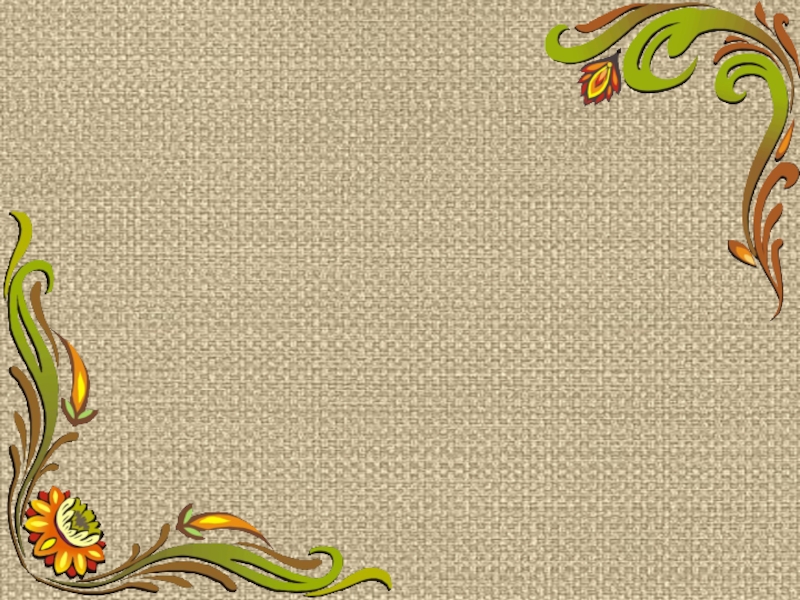 СПАСИБО ЗА ВНИМАНИЕ!